ANALIZA GREŠAKA U MERENJUAnaliza i poređenje rezultata merenjavežba 1.1
Dušan Jovanović 55/06
ANALIZA GREŠAKA U MERENJU
Greške u merenju
Analiza i određivanje statističkih karakteristika merenih serija 
Vežba 1.1 
Poređenje rezultata merenja
 SVEST O POSTOJANJU GREŠAKA, METODE ANALIZE I NAČINI SMANJENJA NEODREĐENOSTI MERENJA
2
GREŠKE U MERENJU
GRUBE GREŠKE

SISTEMATSKE GREŠKE

SLUČAJNE GREŠKE
3
ANALIZA I ODREĐIVANJE STATISKIČKIH KARAKTERISTIKA MERENIH SERIJA
Karakteristike niza rezultata merenja:
 Statistički parametri:
Srednja vrednost
Standardna devijacija
Maksimalna i minimalna vrednost
Standardno odstupanje od srednje vrednosti
Apsolutna greška  
 Relativna greška
4
VEŽBA 1.1
Zadatak : Merenje intervala vremena  ∆t = 5 sec
Student meri interval od 5 sec na satu sa kazaljkom
Merni instrument :
	 štoperica tačnosti 1/100 sec


Dva slucaja merenja :
kada student ne zna rezultate merenja
kada je upoznat sa rezultatima i može sebe da koriguje u procesu merenja
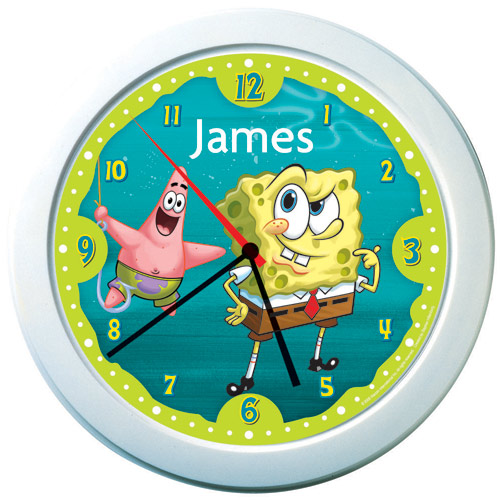 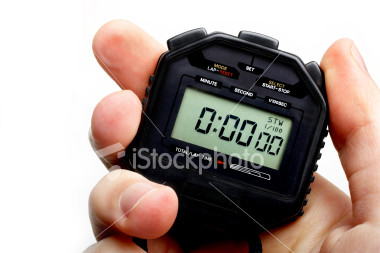 5
POREĐENJE REZULTATA MERENJA
Poređenje  vršimo preko sledećih veličina:

srednja vrednost merenja  Xsr
standardna devijacija  sx
maksimalna izmerena vrednost  Xmax
minimalna izmerena vrednost  Xmin
6
Poređenje rezultata merenja
7
HVALA NA PAŽNJI
8